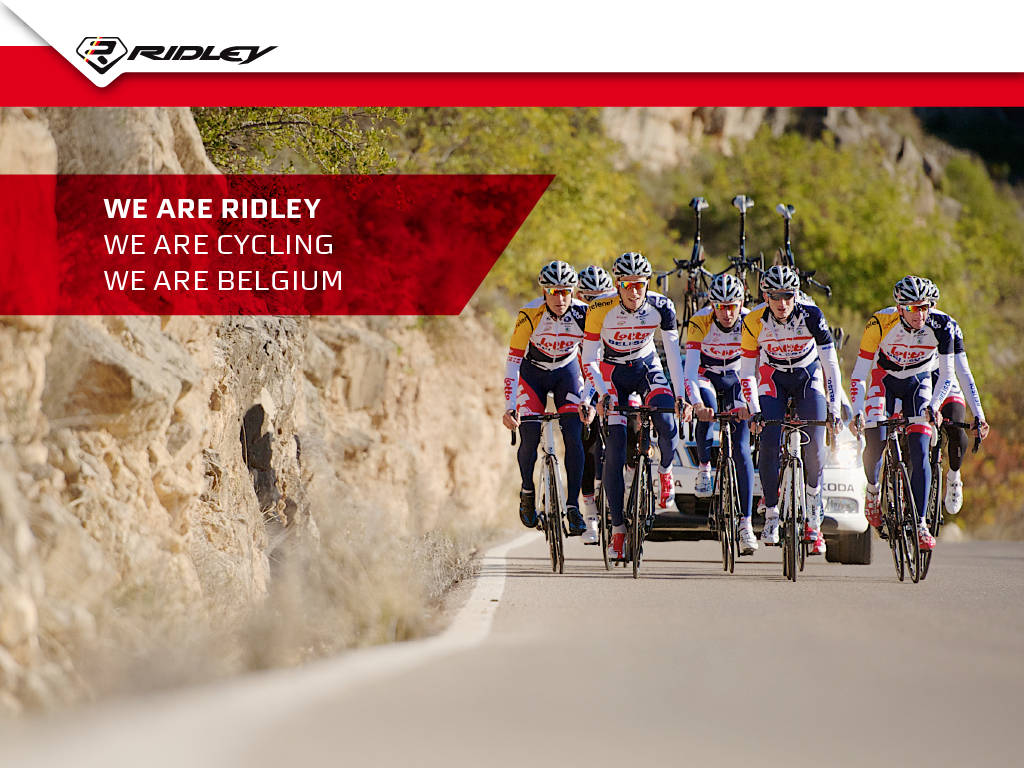 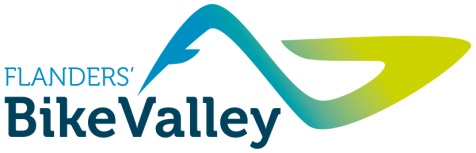 Visie op sociale innovatie en samenhang met open innovatie
PXL-Business          Manager@Breakfast  Januari 2014
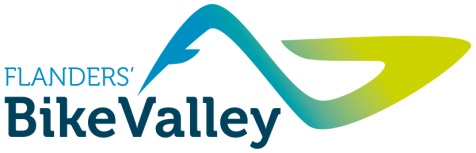 “There is always a better way“(*) 

Visie op sociale innovatie en samenhang met open innovatie

Marc Hufkens 					PXL-business – Manager @ breakfast 2014
Deputy CEO & Human Capital Manager
Gangmaker & Afgevaardigd Bestuurder Flanders’ Bike Valley

(*) Jochim Aerts
Twitter : @FBVMarcHufkens
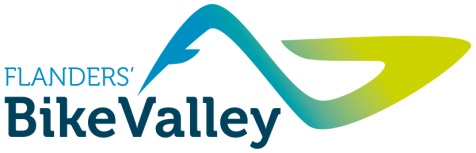 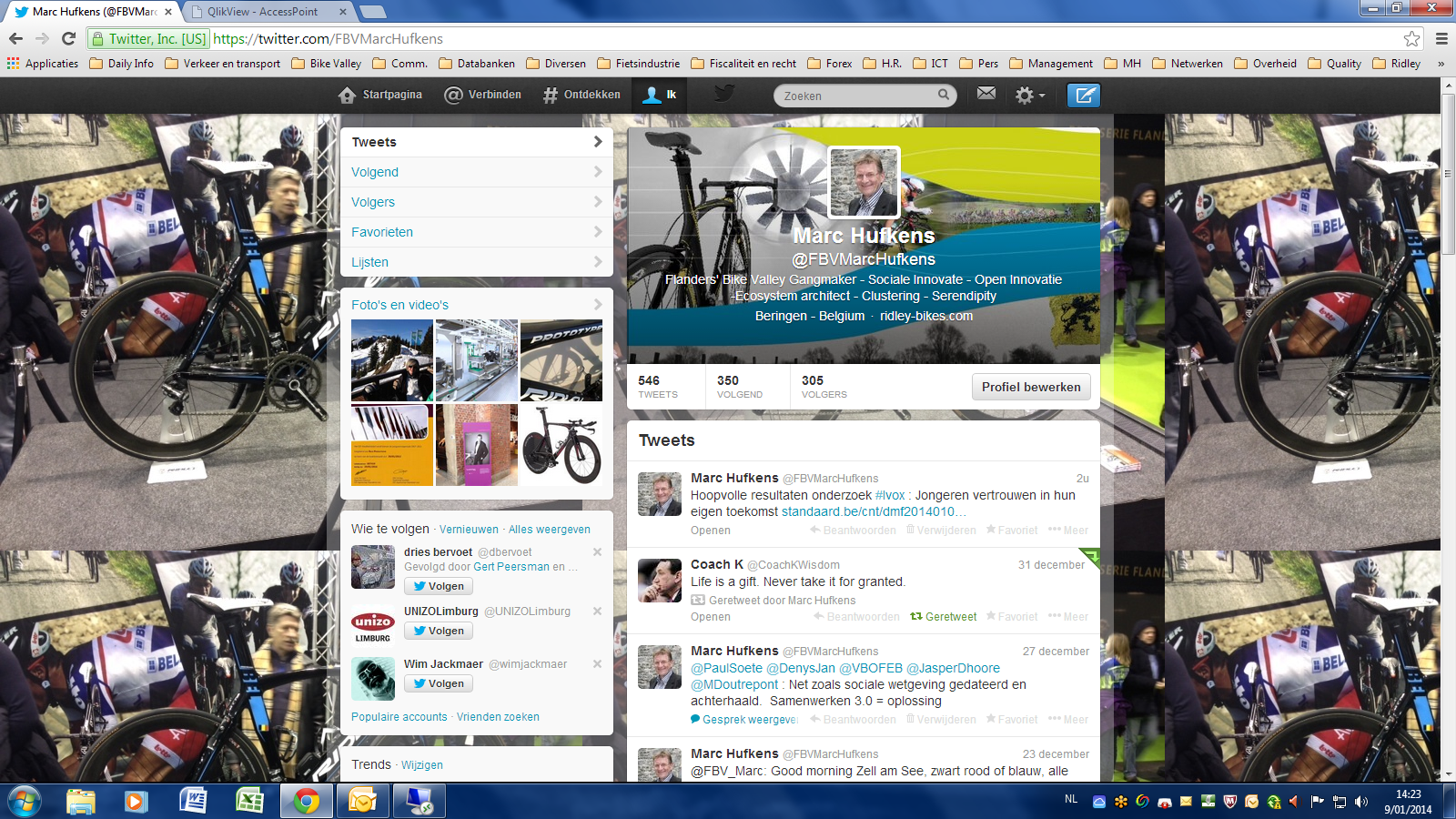 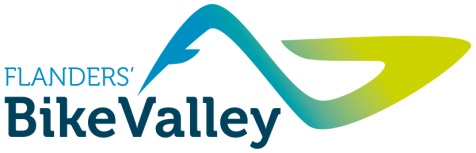 Inhoud 
Kennismaking Ridley
Roadmap Sociale Innovatie Ridley – Bike Valley

Recept
Kernwaarden - BIO
Relationele Coördinatie
Sociale Innovatie als strategie
Gevolgen en resultaten Sociale Innovatie
Hefbomen Sociale Innovatie
Clusters – Fabrieken Van de Toekomst - Ecosystemen

Sociale innovatie = GPS : 
	Competentie  Talent  Passie
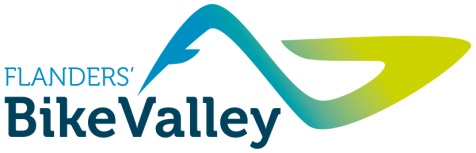 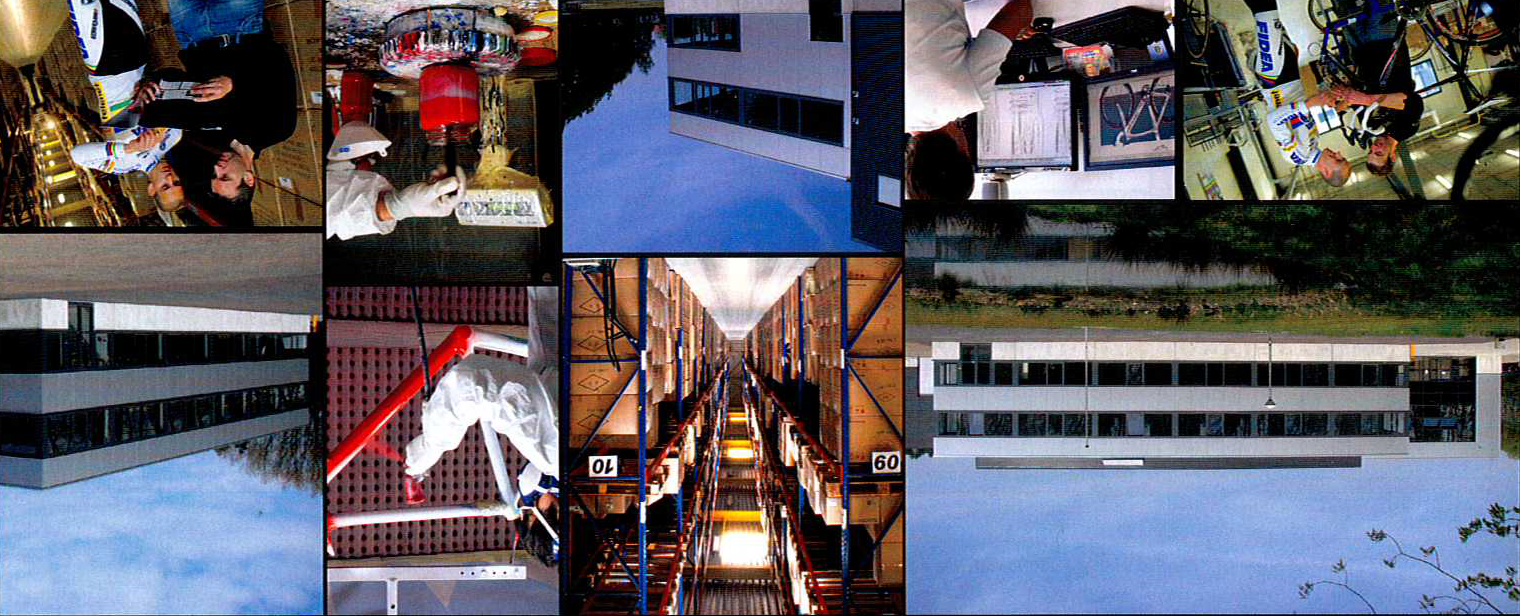 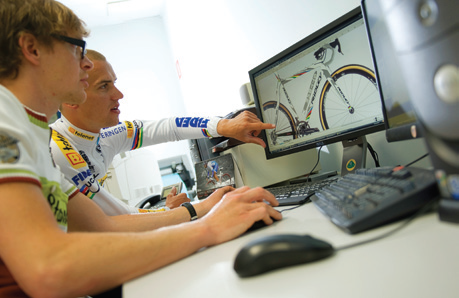 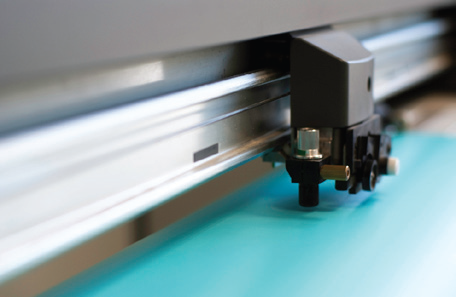 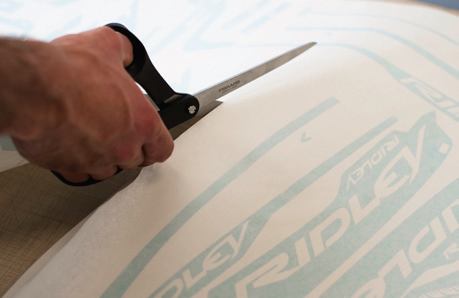 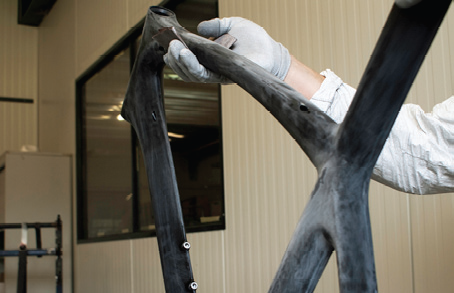 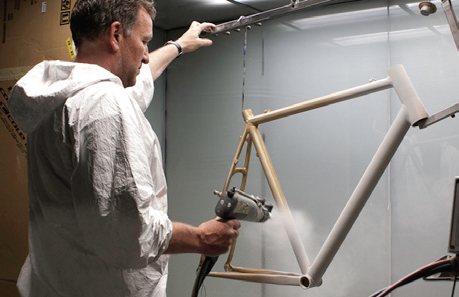 DESIGN
FRAME
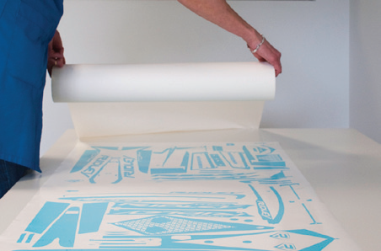 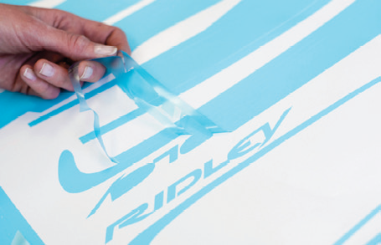 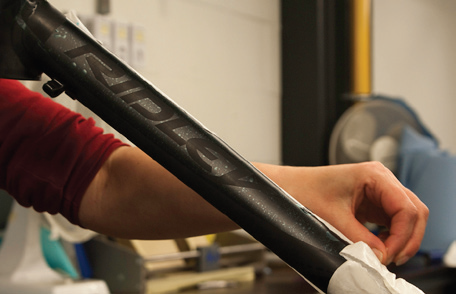 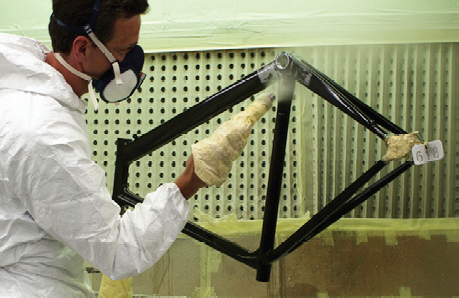 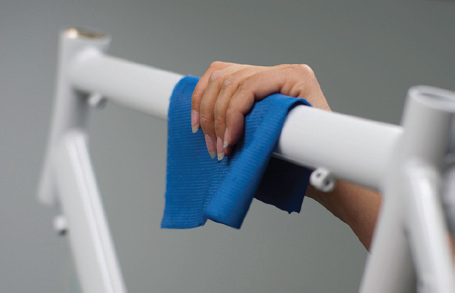 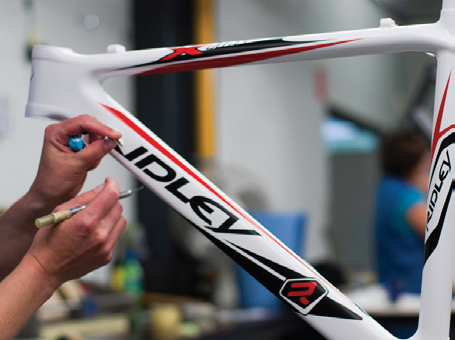 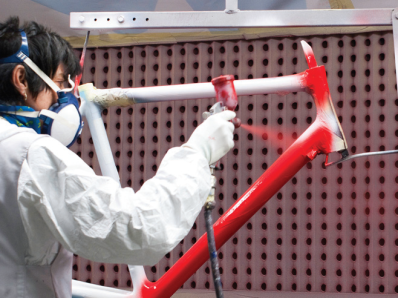 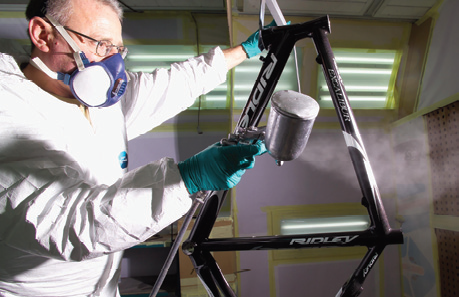 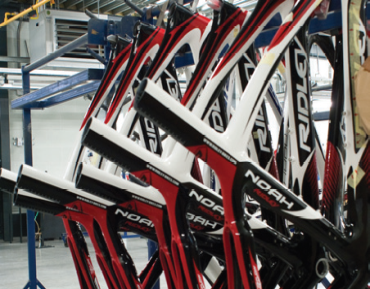 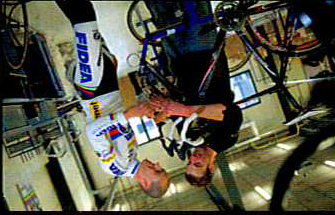 PAINTING
ASSEMBLY
Omzet : 30.000.000 €	  *	Medewerkers : (WW) 107 *Export >82 % - Landen :69
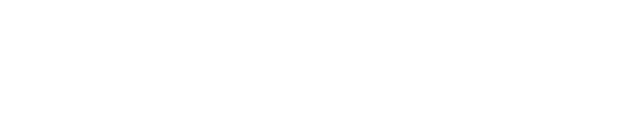 PRODUCTIE
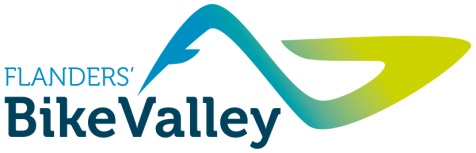 Product- + Processinnovatie
	Industriestandaard
Product-innovatie
Processinnovatie

Ridley heeft als eerste in de sector een dealerdirect netwerk opgezet in de EU.
Levering aan de klanten, wat zij willen, wanneer zij willen.
Toepassing van “Quick Response Manufacturing” met productie/assemblage in Limburg staat garant voor deze strategie.
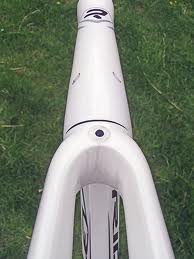 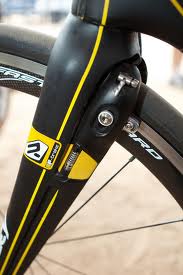 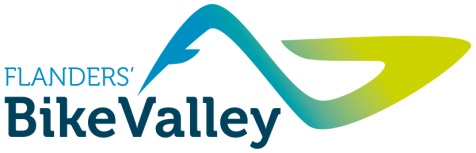 Ridley :Worldwide Technological leadership
						  since 2007
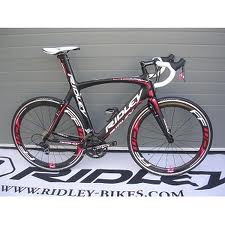 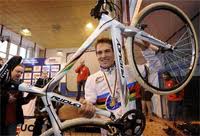 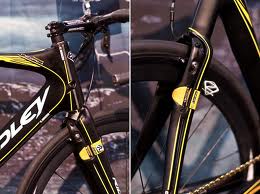 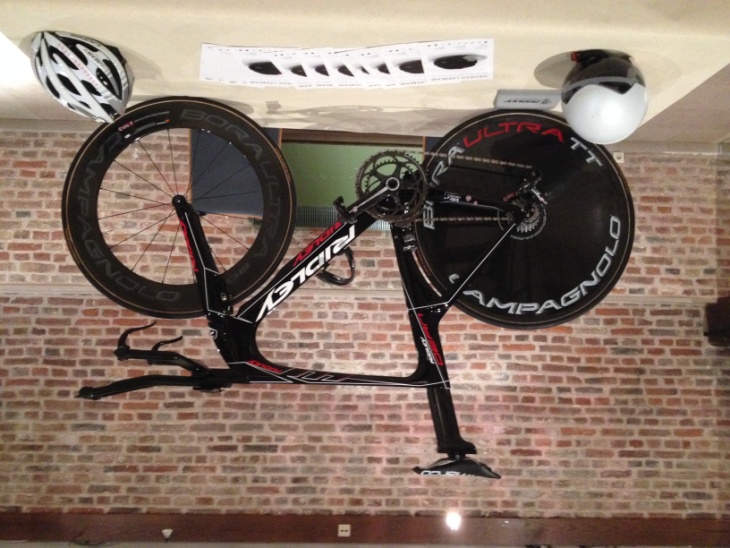 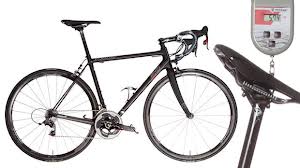 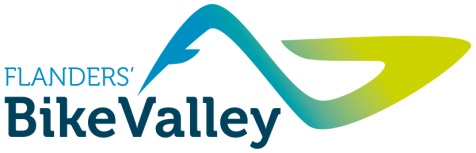 Ridley’s Social Innovation Roadmap

06-2011		Start ESF-project “Mensgericht ondernemen” ESF-Vlaanderen
			Introductie BIO-Kernwaarden

09-2011		ESF-ondersteuning van Flanders Synergy – competentiepool

06-2012		Award “Meest sociaal innovatief bedrijf van Vlaanderen”
			Professor Henk Volberda – Erasmus Universiteit Rotterdam

07-2012		Bewust sociaal innovatief aansturen en opstarten open innovatie

09-2012		Start Flanders ‘Bike Valley Project (cluster – open innovatie)

10-2012		Flanders Synergy : Kennismaking Relational Coordination 
			via Professor Jody Hoffer Gittel (keynote speaker congres)

04-2013		Selectie & werving 100 % op talent via Ecosysteem FBV
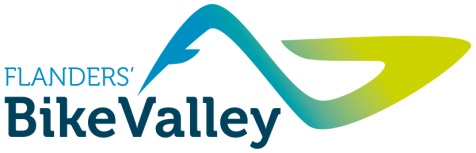 Ridley – recept for continuous change

Stap 1 :
Definieer Kernwaarden : B.I.O.

Stap 2 
Selecteer & coach op Talent en Relationele Coördinatie met flexible functiebeschrijvingen.

Stap 3 :
Gebruik Sociale Innovatie als strategie voor bouw van cluster & ecosysteem.
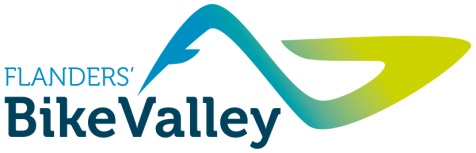 BIO Kernwaarden Ridley:Betrokken – Integer - Ondernemend
Onze ambitie stoelt op betrokkenheid, integriteit en ondernemerschap. 

Klanten en “users” staan altijd centraal !


.
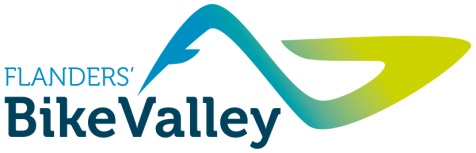 BIO Kernwaarden Ridley:Betrokken – Integer - Ondernemend
APPRECIATIVE INQUIRY 
(D³+V²O)
Discover, Dream, Design = Destiny
Versterk, versnel, ontwikkel (SALK)

.
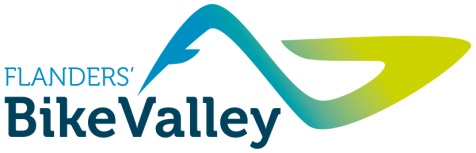 Relationele Coördinatie of het ondenkbare organiseren.
Kwalitatieve verschil tussen twee manieren om zich op elkaar af te stemmen.
~
Het onderscheid tussen ‘organisatorische coördinatie’ en ‘relationele coördinatie’
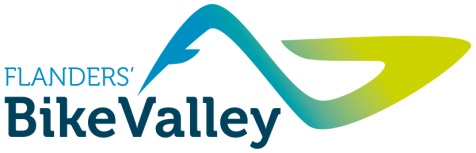 Relationele coördinatie omvat :

 Vier dimensies van communicatie: herhaaldelijk, op het juiste ogenblik, nauwkeurig en probleemoplossend. 

Drie relationele dimensies: delen van kennis, gemeenschappelijke doelstellingen en wederzijds respect.
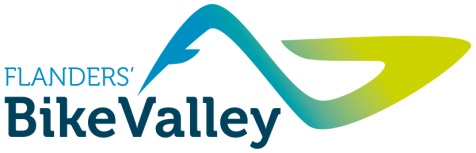 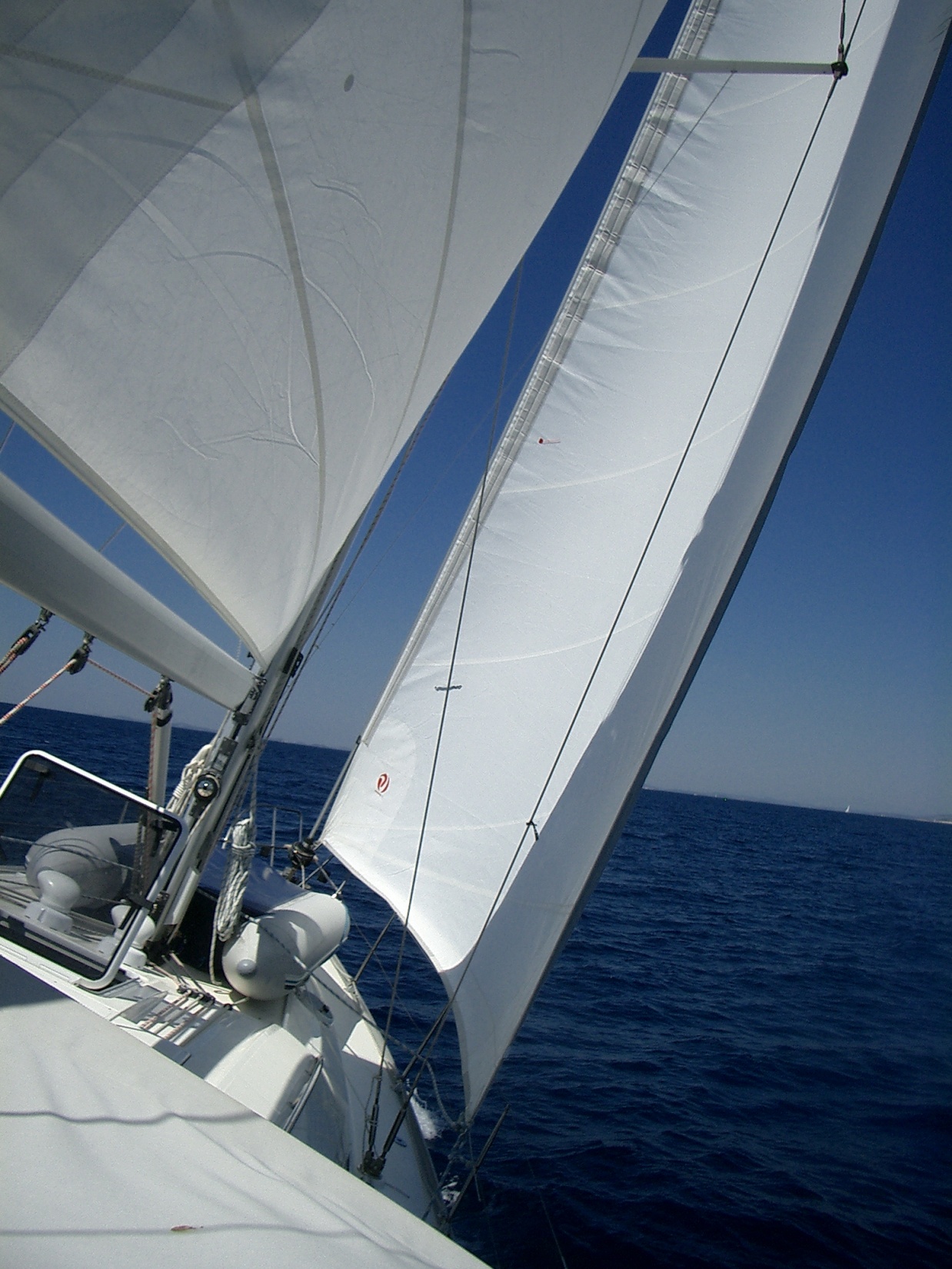 The pessimist complains about the wind,

the optimist expects it to change,

the realist adjusts the sails. „
William A. Ward
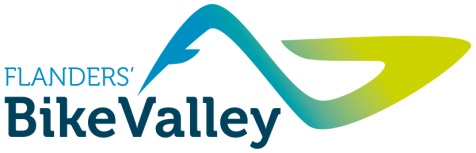 Ridley als innovatieve organisatie

Meest sociaal innovatief bedrijf Vlaanderen 2012
	Wetenschappelijk onderzoek Prof. Henk Volberda (Erasmusuniversiteit Rotterdam) 
	Uitslag :	1. Ridley
				2. Volvo Cars Belgium (Gent)
				3. Simac ICT Belgium (Kortenberg)
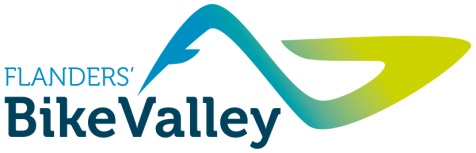 Sociale Innovatie = Sleutel tot bestaansrecht en toekomst van elke organisatie.
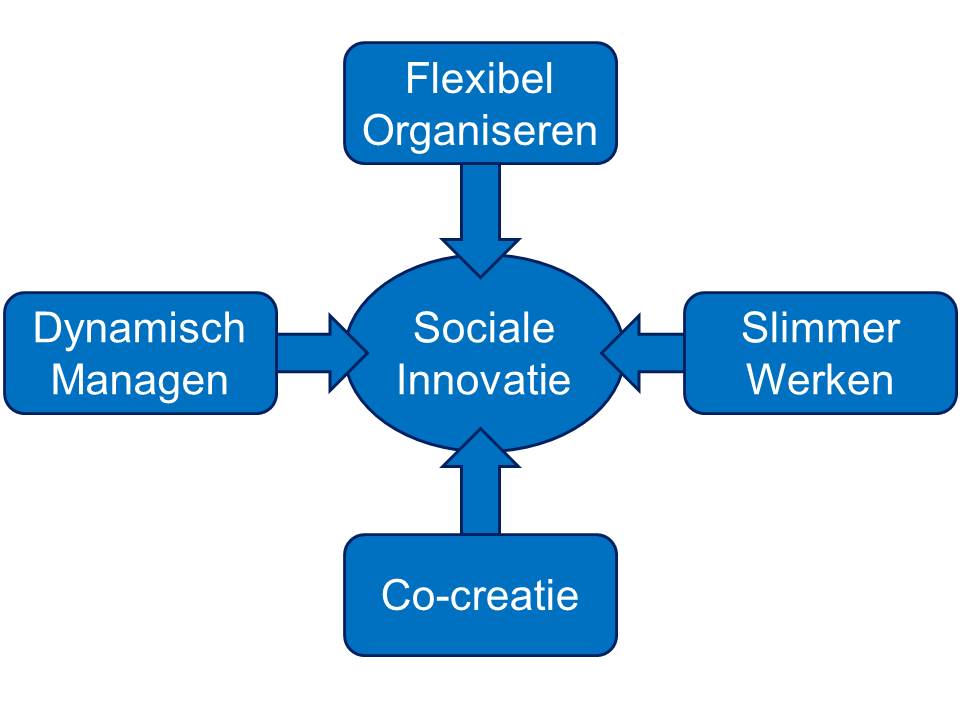 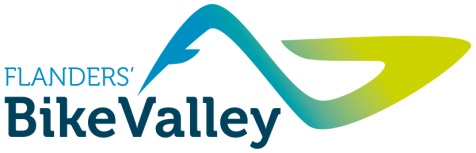 Belang van Sociale Innovatie als resultaatsversneller en multiplicator voor innovatiesucces .
20% van het innovatiesucces binnen Vlaamse bedrijven wordt bepaald door R&D-investeringen, en 80% door slim te werken en flexibel te organiseren.
.
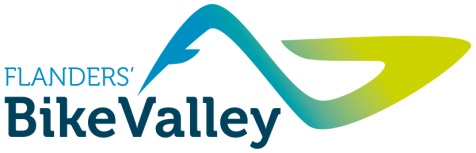 Voor wie nog mocht twijfelen…. Gevolgen van sociale innovatie cfr Prof Henk Volberda


Fasten your seatbelts !

Winstgroei									+26%
Tevredenheid medewerkers			+20%
Aantrekken nieuwe klanten			+22%
Rentabiliteit op eigen vermogen	+21%
Groei marktaandeel						+20%
Omzetgroei									+19%
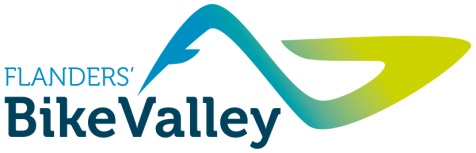 Via sociale innovatie naar Talentmanagement & Passie
Ridley is daadkrachtig. 		Efficiënte, resultaatsgerichte actie.
Ridley is vindingrijk.  			Verrassende oplossingen en ideeën.
Ridley is toekomstgericht. 		We durven vooruit te kijken.

We doen er alles aan om het beste in elkaar boven te halen en creëren zo een uitdagend klimaat waarin talentvolle mensen graag willen werken en een passie kunnen ontwikkelen !
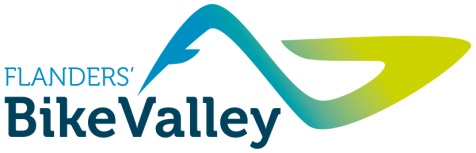 Voorbeelden “Slimmer werken”

Installeer “Verbeterteams”  volgens PDCA principe zodat betrokkenheid optimaal kan worden ingezet en deelnemers medeëigenaars worden van de nieuwe werkwijze, dienstverlening of product en creëer zo kennisdeling en cross-functionele interacties of relationele coördinatie.

Vertrouwen is cruciaal.
Laat de medewerker groeien door fouten niet af te straffen maar te gebruiken als leerpunt.
Fouten worden pas echt fouten als er geen lessen uit worden getrokken.
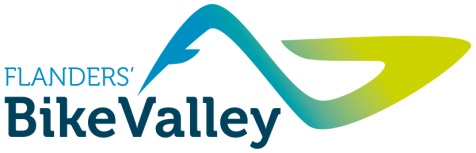 Voorbeeld “Co-creatie”

Installeer “Stuurgroepen”

Betrek klanten & professionele gebruikers.

Geef kruisbestuiving volop de kans om in groep bestaande producten en diensten te evalueren, te verbeteren en de wensen van je klant te integreren.

Ieder lid van de stuurgroep ontpopt zich automatisch tot “vader, ambassadeur” van het verbeterde product / dienst.
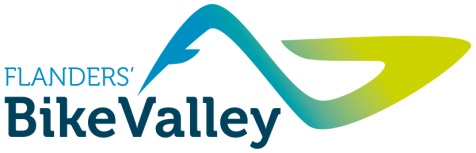 Voorbeeld “Flexibel Organiseren”

Vereenvoudig hiërarchische structuur  !

De snelheid van veranderen is cruciaal, niet een specifieke organisatievorm. 

Verandersnelheid zorgt voor 46 % van het deel flexibel organiseren op het resultaat.

Stuur sterk op oplossingsgericht denkend werken via zelfsturende teams.
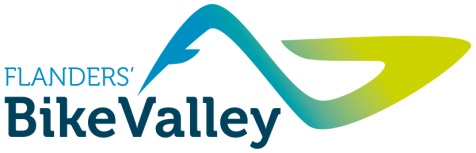 Voorbeeld “Dynamisch managen”

Managers zijn de stewards van verandering en coachen talent.
Hoge interne verandersnelheid, wendbaarheid en snel reageren op wijzigende omgeving bepalen het meeste  effect op het innovatiesucces : staat voor 33 % 

(tegenover 27 % voor flexibel organiseren, 22 % voor slimmer werken en 18 % voor co-creatie).
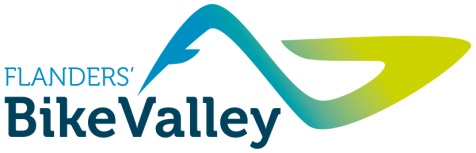 Voorbeelden “Open innovatie”

Oktober 2010 : 		GUM Consortium 
				   Green Urban Mobility Project  
(Recticel, Ocas, Ridley, Hegghe, Zwecko, ACB, Flanders Drive)

September 2012 : Flanders’ Bike Valley ClusterProject

Ecosysteem - Katalysator- magneet en kruisbestuiving  :

Meest talentvolle medewerkers / ondernemers wereldwijd.
Wonen, Leven, Werken in Limburg met Valley kenmerken
Verankering fietsindustrie in fietsparadijs Limburg
Open innovatie R & D + HR + Marketing + Logistiek + …..
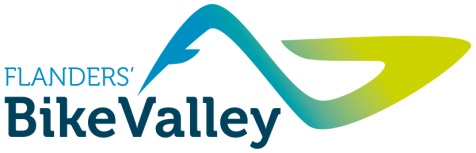 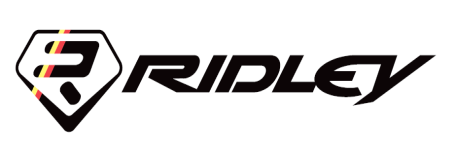 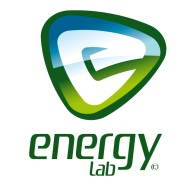 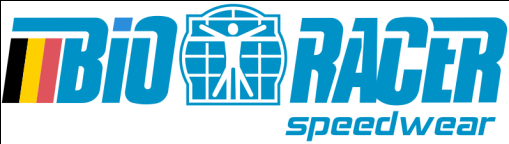 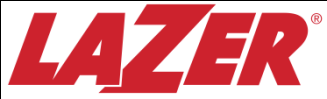 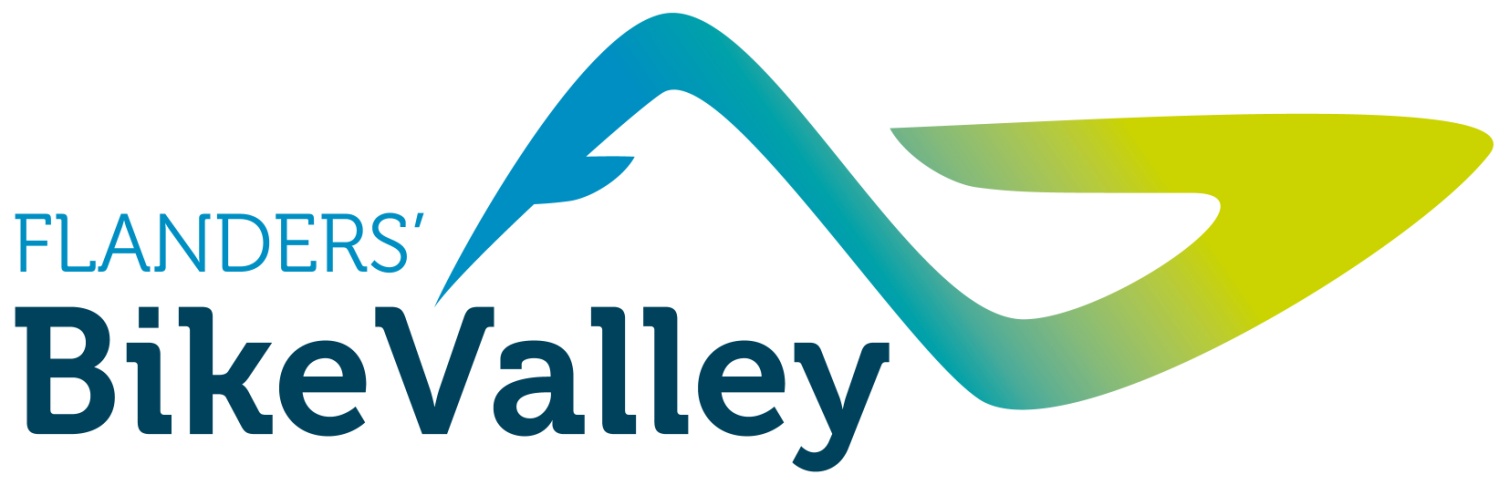 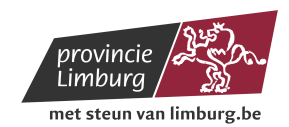 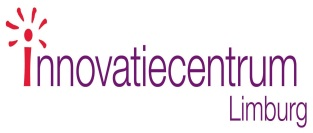 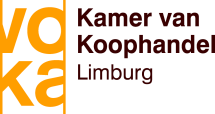 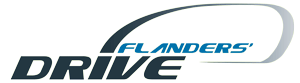 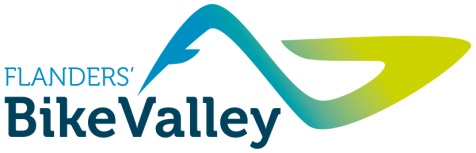 6 pijlerstructuur
 Flanders’Bike Valley
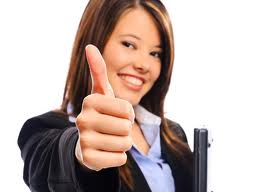 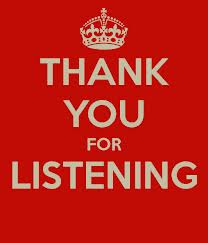